25-05-2023
1
[Speaker Notes: Alle spillere skal trække et farvet stykke karton og gå hen til det bord, hvor der er et stykke med samme farve.
Spillere med samme farve karton, har et projekt sammen, og spiller spillet sammen.]
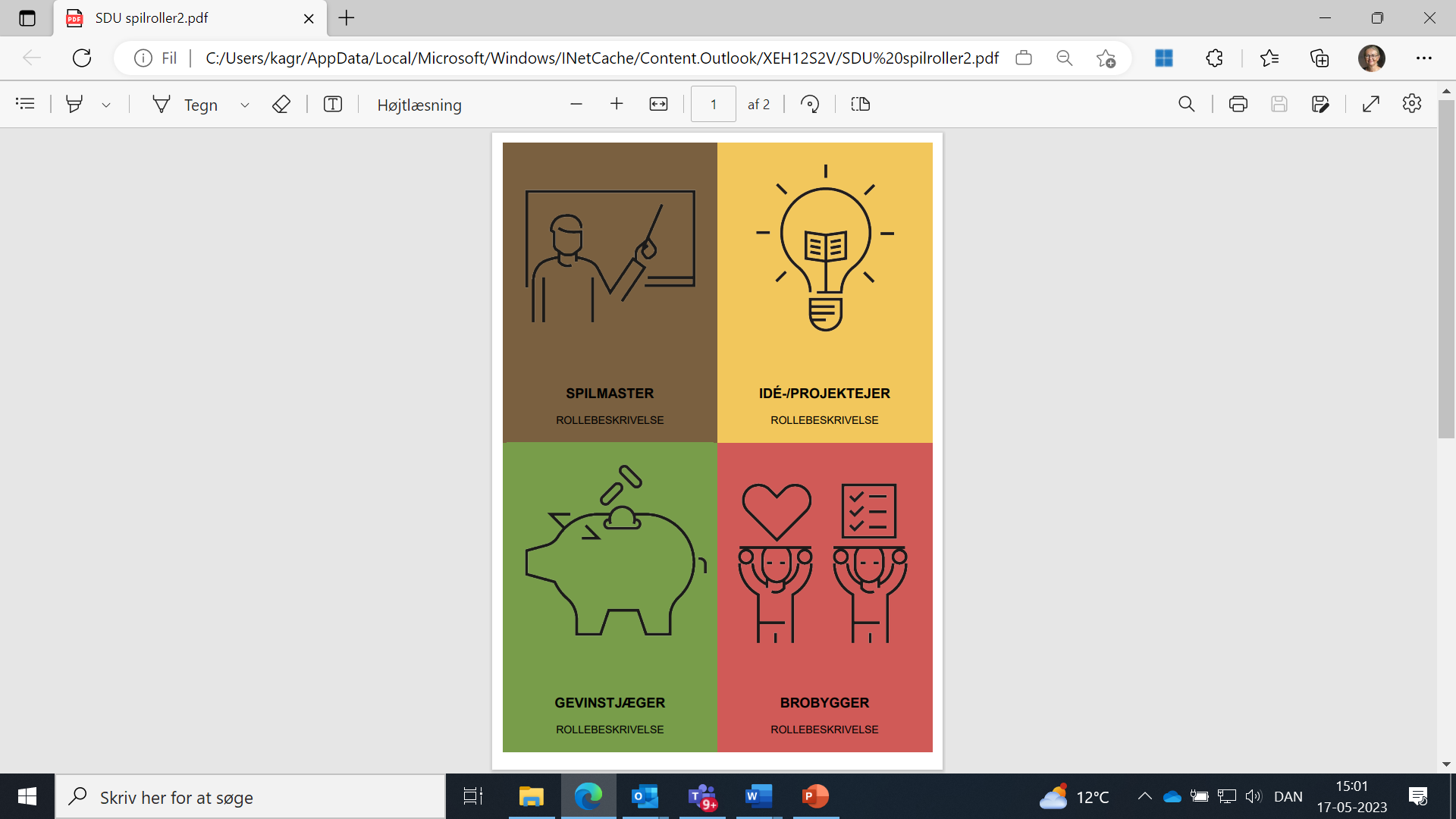 Om spillet
I får en spilleplade og en spillebrik, og I følges ad rundt i spillet.

Der er 4 roller, og hvis I er flere end 4, kan I have flere med rollen Brobygger.

Læs spillemanualen, fordel rollerne og spil spillet.

I får lige projektcasen med…
Om projektet
SDU har nu haft The Winter Garden i nogle år. I starten blev det meget brugt, men efter Corona perioden er brugen reduceret meget.

Derfor er der blevet udskrevet en konkurrence blandt ansatte og studerende om, hvordan vi kan få en øget brug af rummet.

Store og små forslag er velkomne, også forslag, der indebærer indkøb af ny inventar.

Konkurrencen afgøres ved et fælles arrangement, hvor man skiftes til at pitche sin idé på 10 min. til dommerkomitéen.

Projektets resultat er denne 10 min. pitch.

I skal ikke forberede eller gennemføre pitchen.

Og The Winter Garden skal ikke nedlægges.